Вычисления
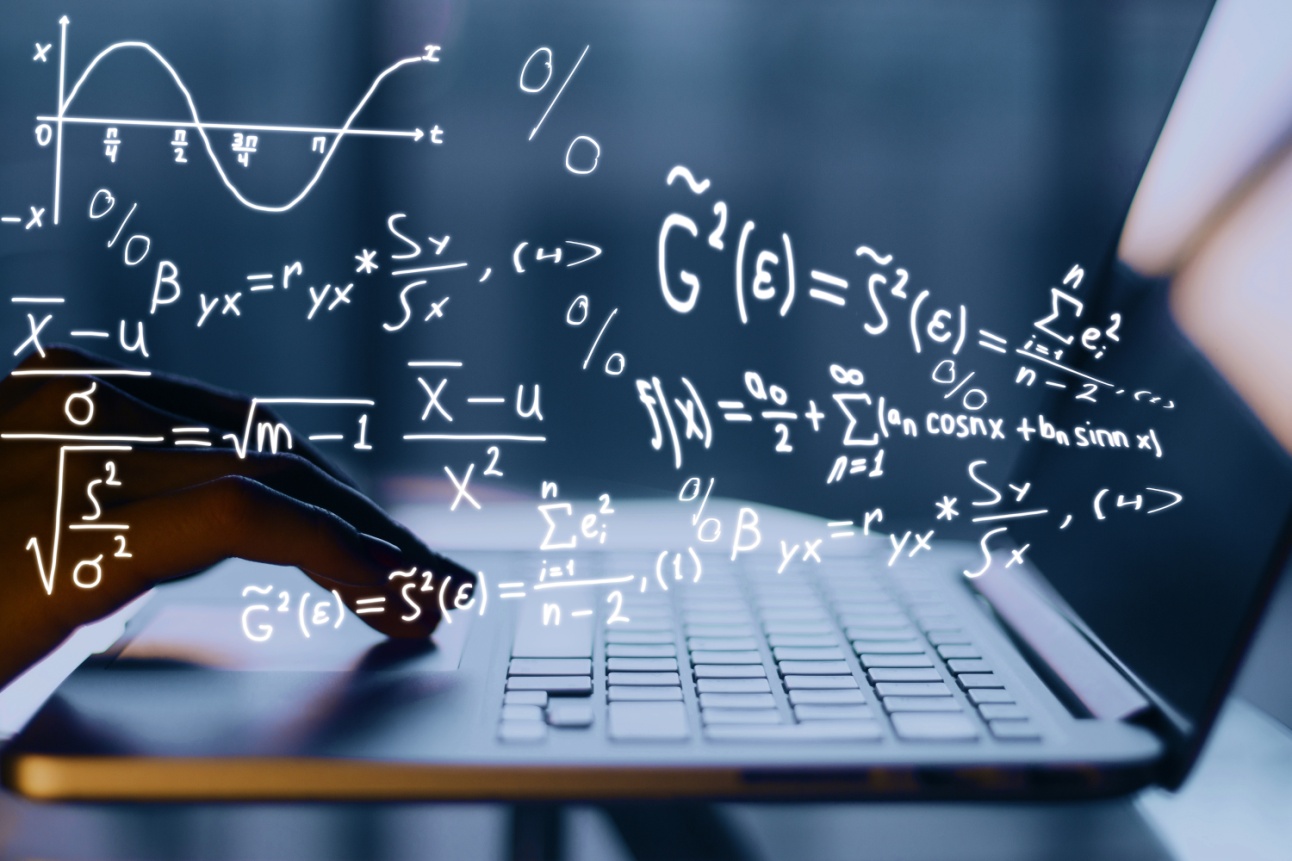 Остаток от деления
!
Как в математике!
% – остаток от деления
d = 85
b = d // 10    # 8 
a = d % 10    # 5 
d = a % b     # 5 
d = b % a     # 3
Для отрицательных чисел:
a = -7        
b = a // 2  # -4 
d = a % 2   # 1
остаток  0
-7 = (-4)*2 + 1
Вещественные числа
!
Целая и дробная части числа разделяются точкой!
Форматы вывода:
x = 123.456
print( x )
print("{:10.2f}".format(x))
123.456
всего знаков
в дробной части
123.46
print("{:10.2g}".format(x))
1.2e+02
значащих цифр
1,2  102
Вещественные числа
Экспоненциальный формат:
3,333333  10–5
x = 1./30000
print("{:e}".format(x))
x = 12345678.
print("{:e}".format(x))
3.333333e-05
1.234568e+07
1,234568  107
x = 123.456
print("{:e}".format(x))
print("{:10.2e}".format(x))
1.234560e+02
1.23e+02
всего знаков
в дробной части
Стандартные функции
abs(x) — модуль числа
int(x) — преобразование к целому числу
round(x) — округление
x = abs( -1.6 )    # 1.6
x = int( -1.6 )    # -1
x = round( -1.6 )  # -2
bin(x) — в двоичную систему 
oct(x) — в восьмеричную систему
hex(x) — в шестнадцатеричную систему
x = bin( 29 )  # '0b11101'
x = oct( 29 )  # '0o35'
x = hex( 29 )  # '0x1d'
Математические функции
подключить математический модуль
math.pi      — число «пи»
math.sqrt(x) — квадратный корень
math.sin(x)  — синус угла, заданного в радианах
math.cos(x)  — косинус угла, заданного в радианах
math.exp(x)  — экспонента ех
math.ln(x)   — натуральный логарифм
math.floor(x) — округление «вниз»
math.ceil(x)  — округление «вверх»
import math
x = math.floor(1.6) # 1
x = math.ceil(1.6)  # 2
x = math.floor(-1.6) #-2
x = math.ceil(-1.6)  #-1
Документирование программы
?
Что делает?
from math import sqrt
print("Введите a, b, c:")
a, b, c = map(float, input().split())
D = b*b - 4*a*c
if D < 0:
  print("Нет")
else:
  x1 = (-b + sqrt(D))/(2*a)
  x2 = (-b - sqrt(D))/(2*a)
  print("x1={:5.3f} x2={:5.3f}".format(
                              x1, x2))
Документирование программы
Руководство пользователя:
назначение программы
формат входных данных
формат выходных данных
примеры использования программы
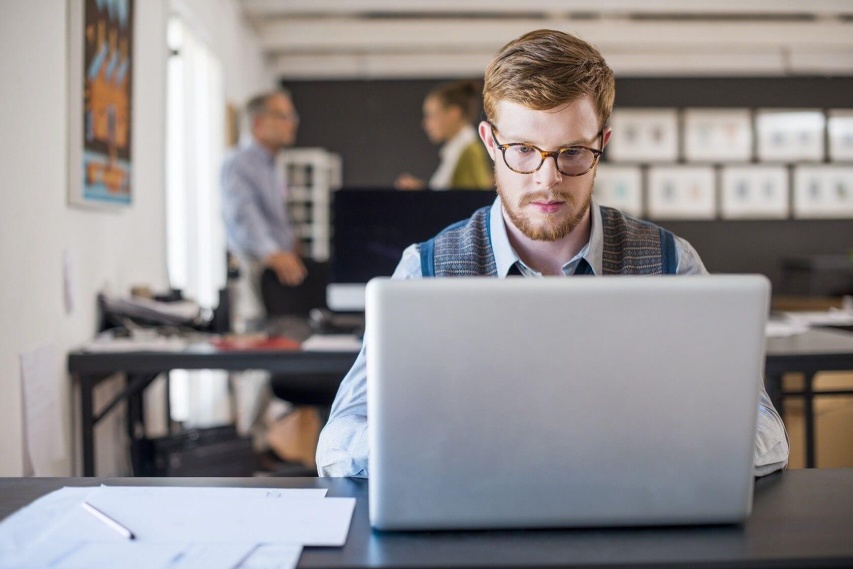 Назначение:  программа для решения уравнения
Формат входных данных:  значения коэффициентов a, b и c вводятся с клавиатуры через пробел в одной строке
Документирование программы
Формат выходных данных:  значения вещественных корней уравнения; если вещественных корней нет, выводится слово «нет»
Примеры использования программы:  1. Решение уравнения
Введите a, b, c: 1 -5 1
x1=4.791 x2=0.209
2. Решение уравнения
Введите a, b, c: 1 1 6
Нет.
Спасибо за внимание!